Astronomy ideas
Likely?
Hows your mind ?
Blimmin solar flare !
Manned or unmanned exploration
Hubble
Rosetta - Philae
Its nearly here
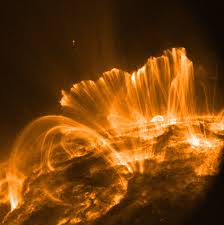